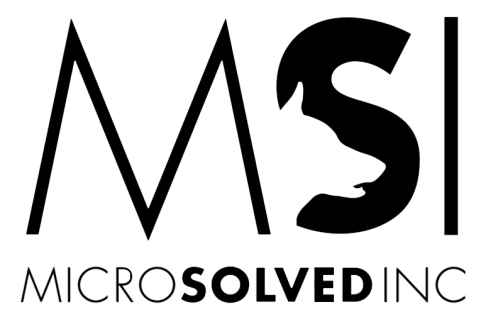 OHIO GAS ASSOCIATIONSECURITY AND THREAT INTELLIGENCEMARCH 2018
Lisa Wallace
Technical Director
lwallace@microsolved.com
Twitter - @TheTokenFemale
ABOUT MSI

Founded in 1992
Security Services
Threat Intelligence
Innovation Services

 Lisa Wallace
Security Services
eDiscovery
Digital Forensics
Incident Response
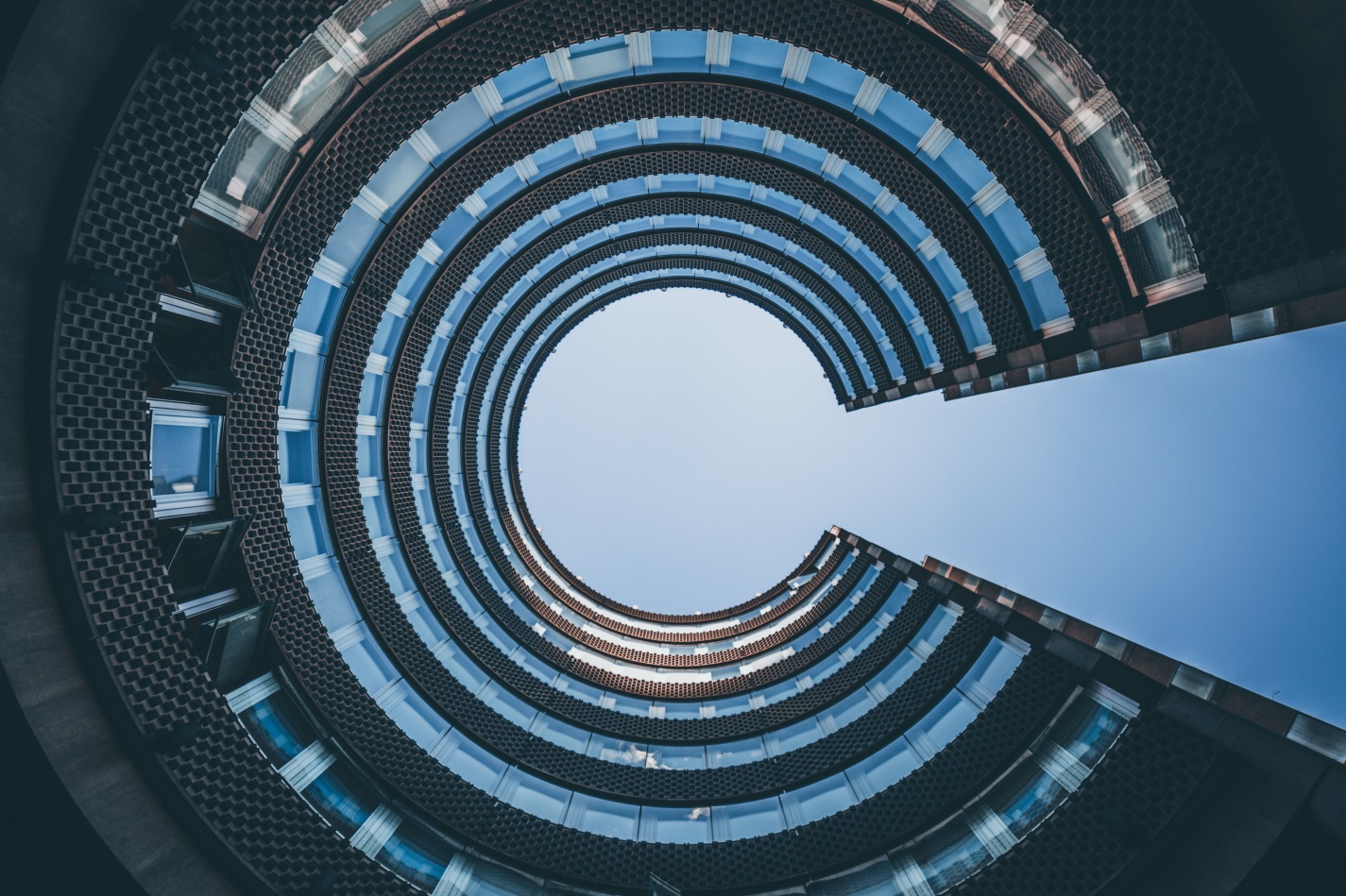 RECENT CAMPAIGNS & RESEARCH ISSUES
In 2016, ICS-CERT Incident Response Team responded to 290 incidents
Spear phishing = 26% of these attacks
Malware disguised as ICS/SCADA software
Bluetooth vulnerabilities – Recent uptick in “plug and play” tools for compromise
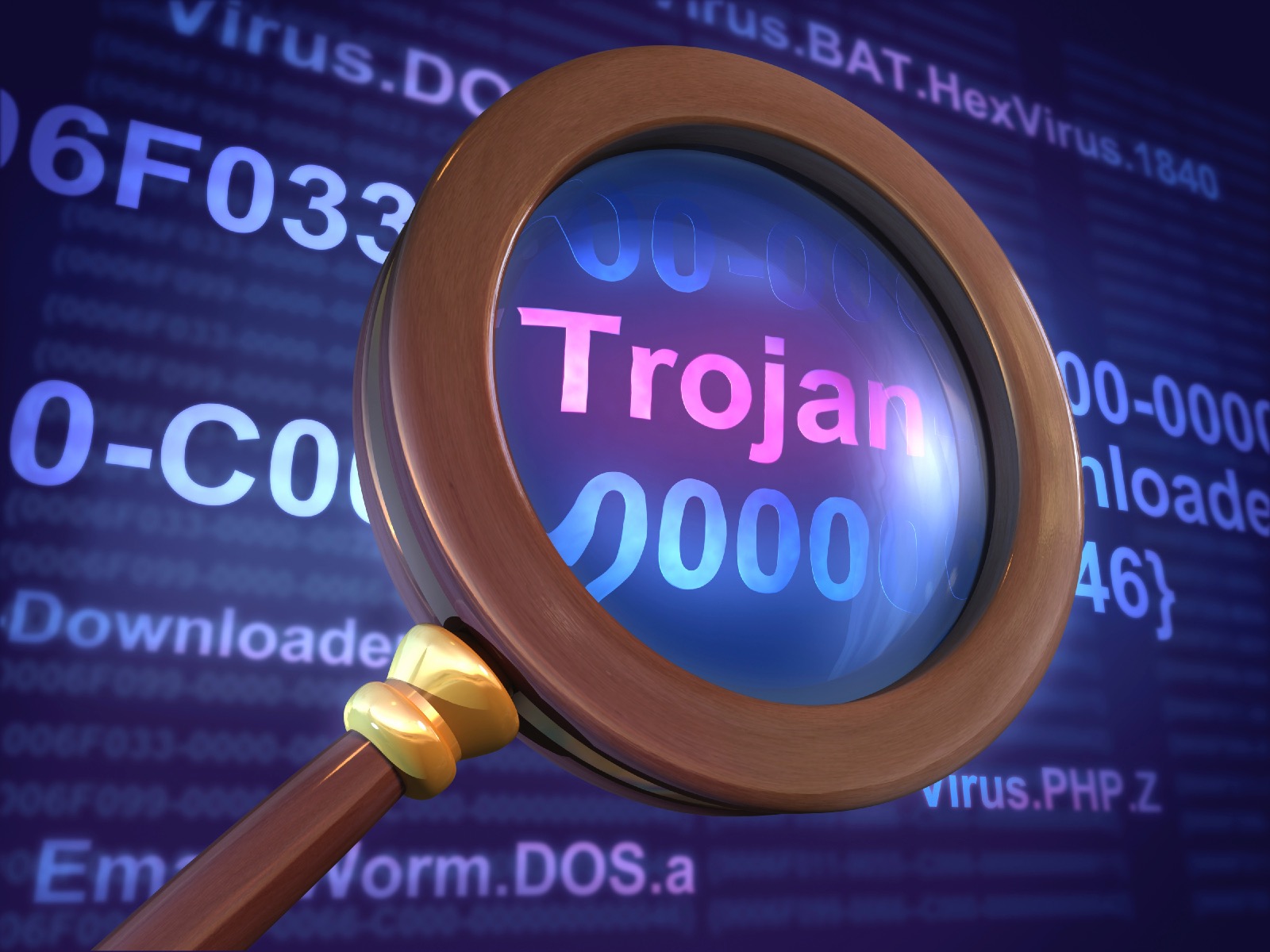 RANSOMWARE
Peyta/NotPeyta
WannaCry
Primary immediate threat for ICS, Healthcare systems, any perceived “high value” targets
Worldwide – not US-centric
LBWL incapacitated for a month
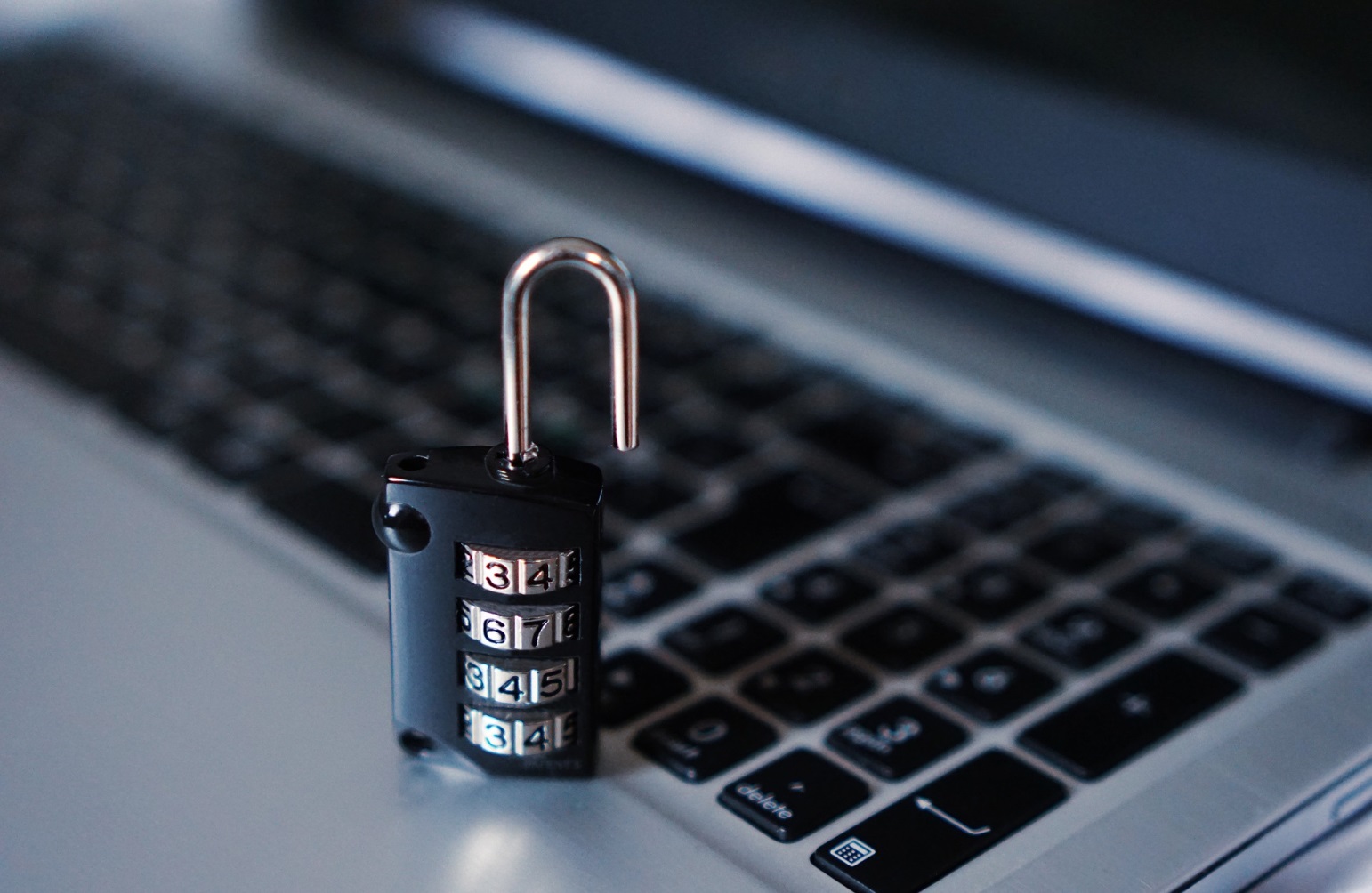 REMEDIATION AND PROTECTION
Less than 10% of ransom payments result in unlock
If you suspect anything, PULL THE PLUG!
Segment – even corporate networks
Backups, backups – keyword, inaccessible
Protect your most valuable intellectual capital!
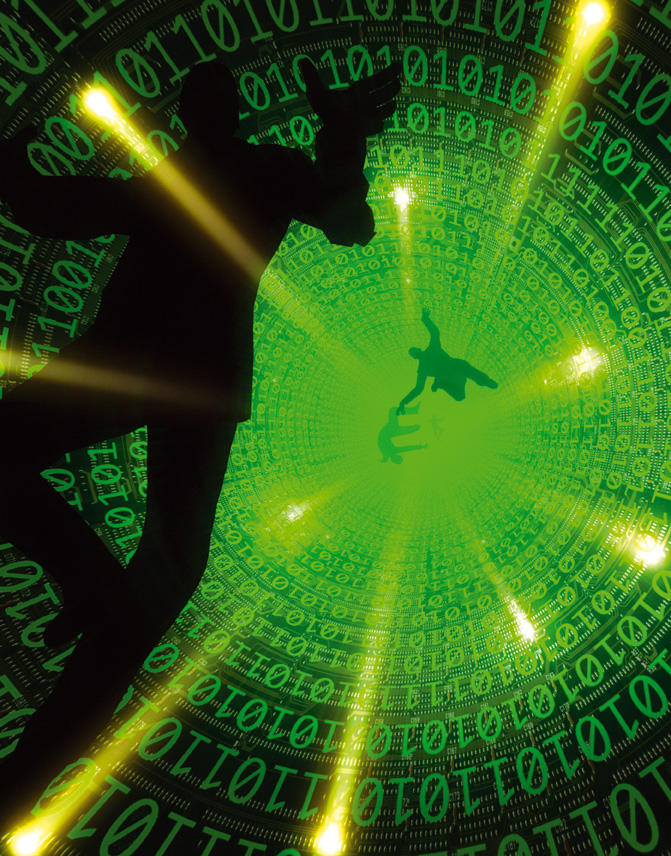 DARKNET INDICATORS
AlphaBay and Hansa shutdown
Fragmentation of markets
Nation state affiliated groups
Hactivists
Organized crime
The endgame shifting from access to data!
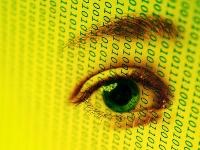 LET’S GET PHYSICAL
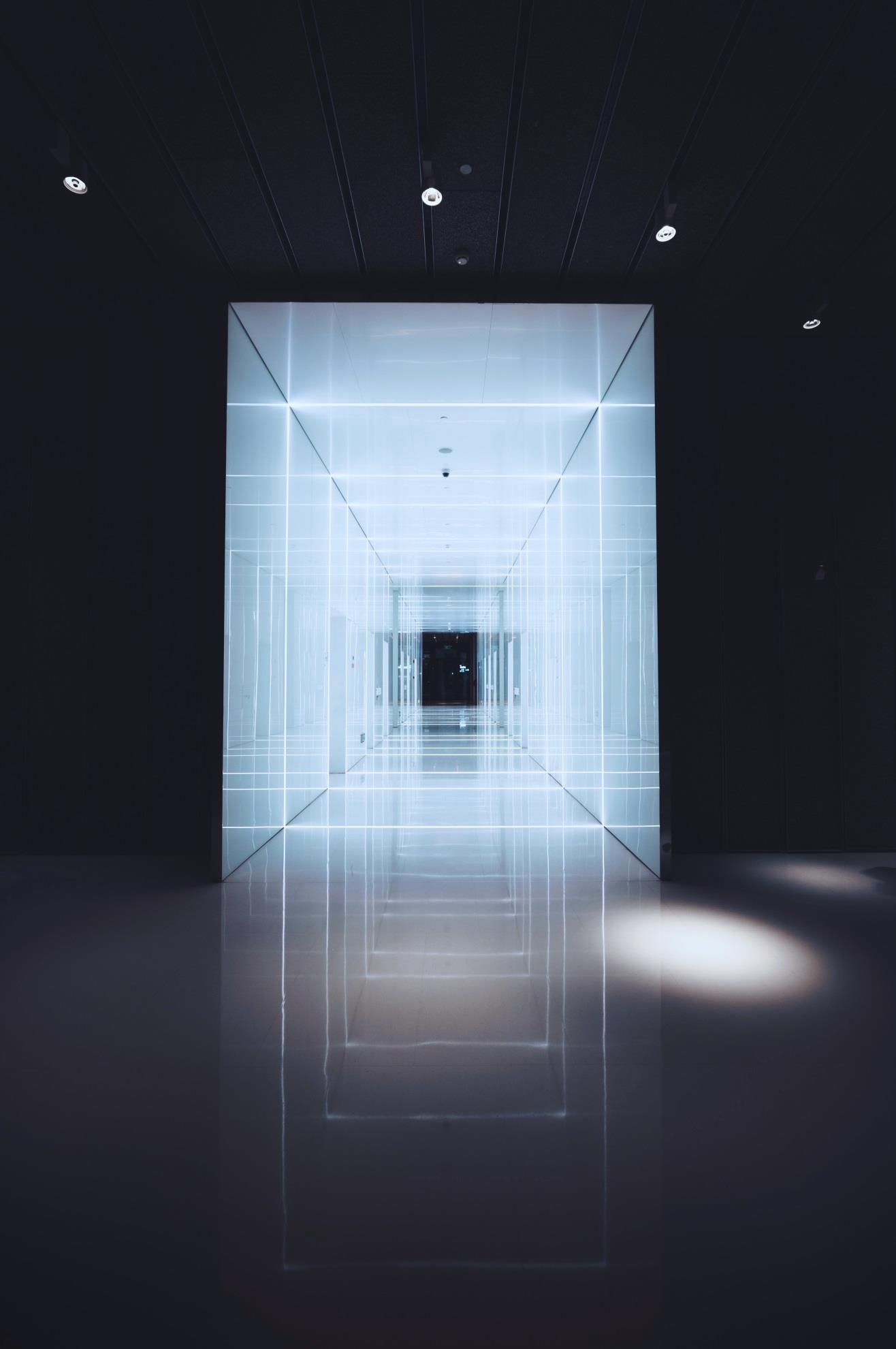 Cameras –Evaluate
Defaults – First thing out of the box!
Drones – Strategy?
Brute force alive and well
Remote site challenges
BACK TO THE BASICS
Accurate inventory challenges
Default configurations & authentication is everywhere
Plain text protocols abound, making small access -> HUGE
Many organizations pay little attention to relevant intellectual property & focus on control
Insider threats
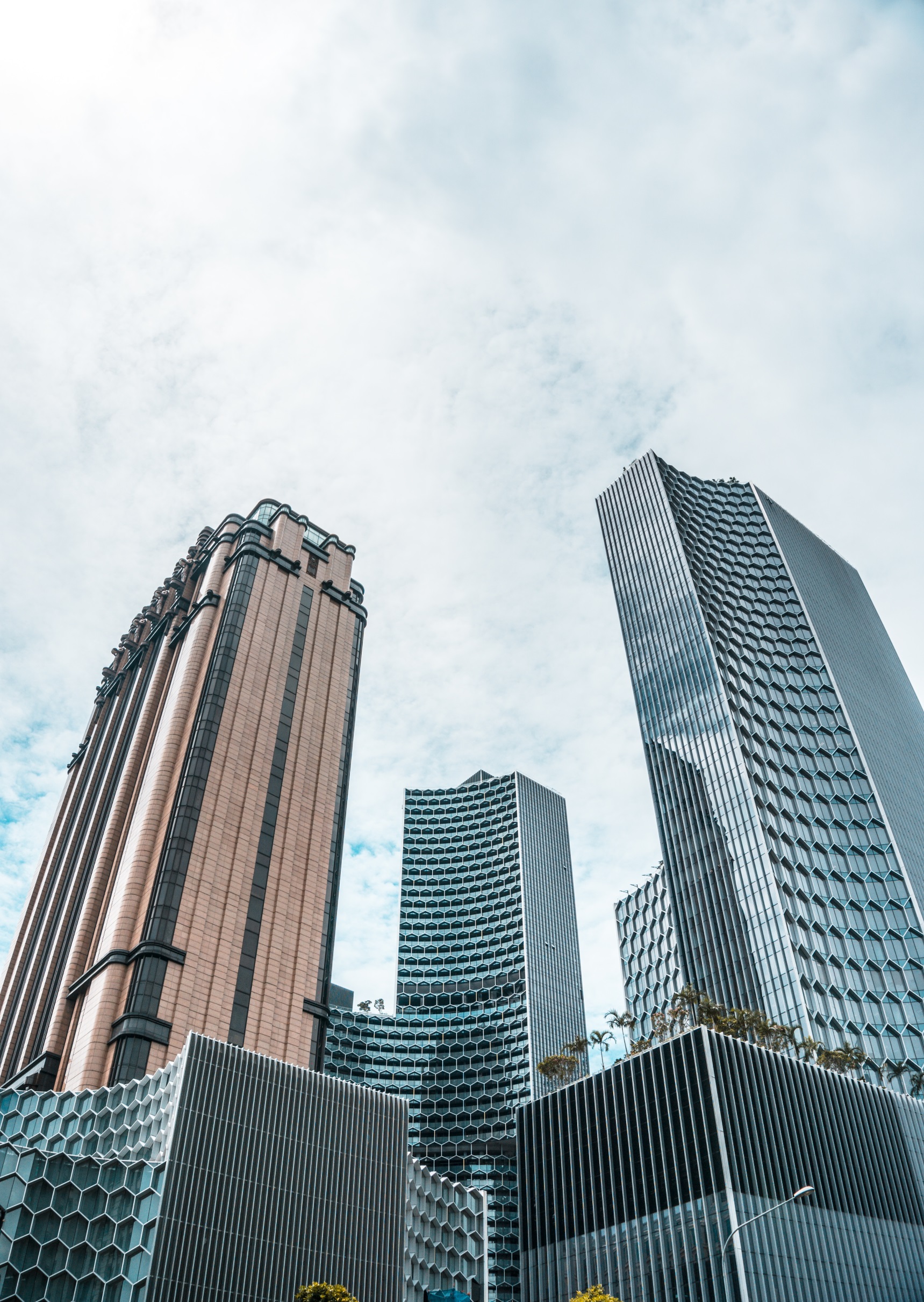 YOUR MOST VALUABLE RESOURCE
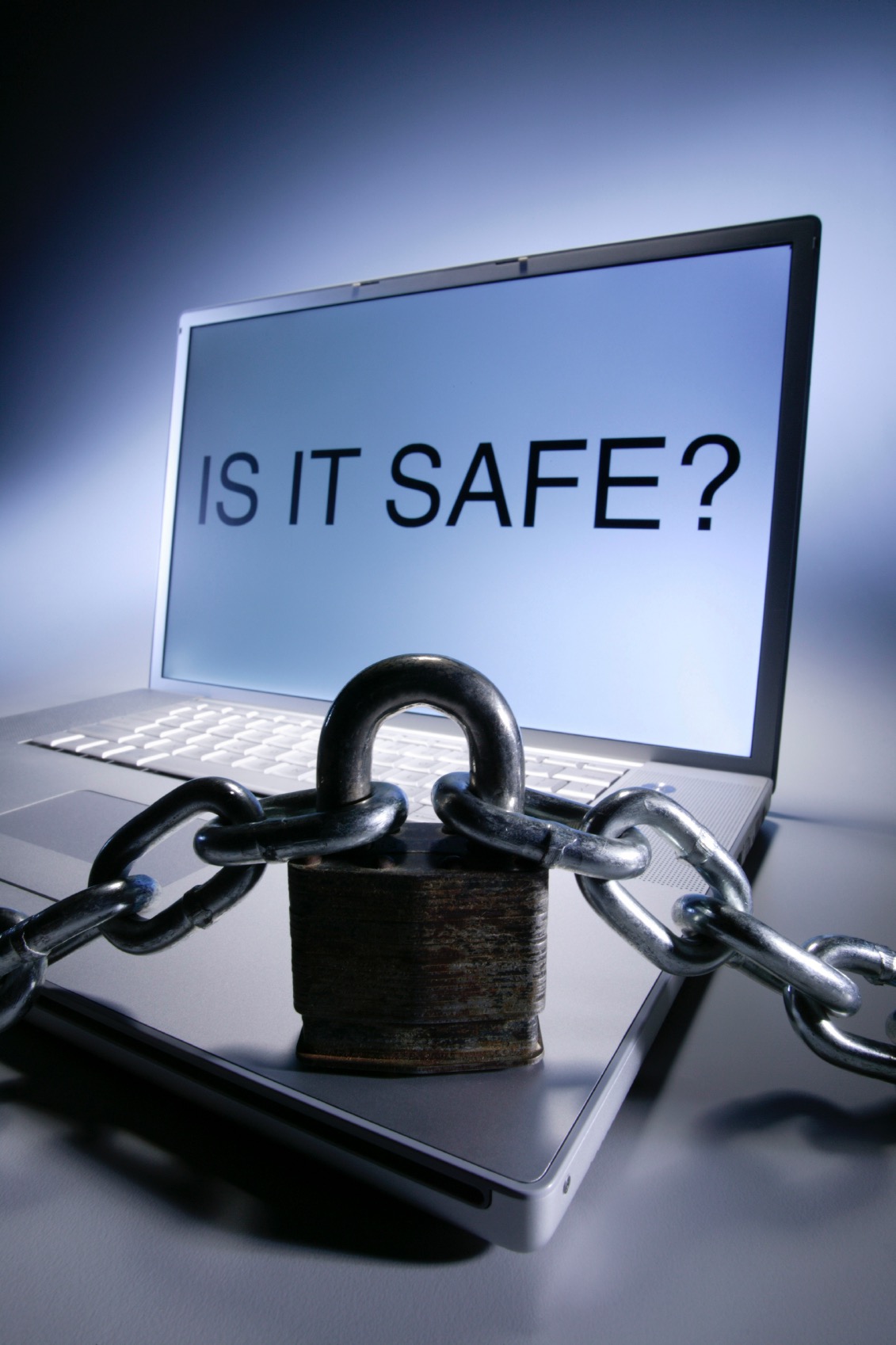 TRAINING – Widgets can’t replace people

Corporate culture 

Practice – Phishing exercises

Tabletop exercises

Security in life
QUESTIONS?
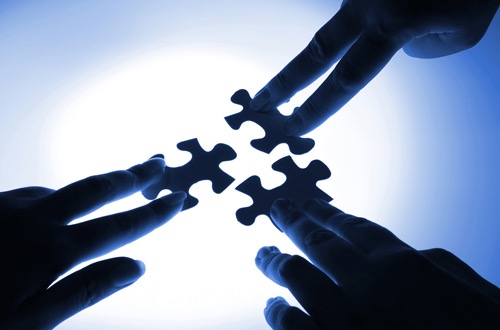 Lisa Wallace
lwallace@microsolved.com
Twitter - @TheTokenFemale

Stateofsecurity.com
Microsolved.com
QUESTIONS?
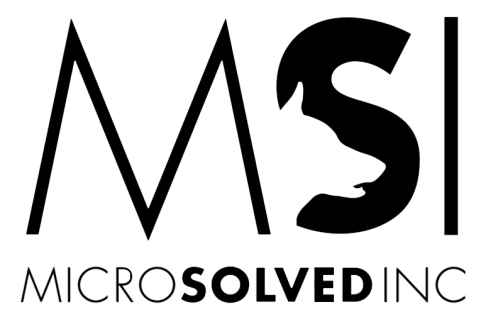 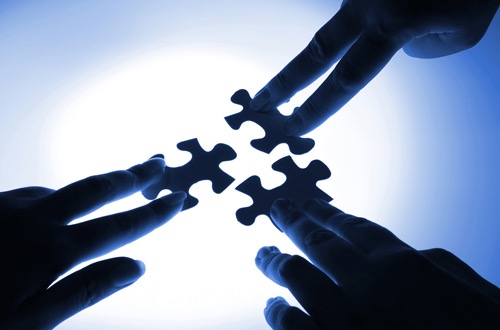 Lisa Wallace
lwallace@microsolved.com
Twitter - @TheTokenFemale

Stateofsecurity.com
Microsolved.com